Procession
Douglas Crockford
In the beginning
Operating System
Operating System
Resident program loader
Input/output manager
Process manager
Security
Malware, Adware, and Spyware
Process
Secure memory container for a program.
Processes tend to be very heavy.
Processes allow for multitasking, allowing many programs to run by sharing time. [Timeslicing]
Processes allow for multiprocessing, allowing many CPUs to run many programs at the same time.
Interprocess Communication
Memory Sharing
File I/O
Message Passing
Memory Sharing
Immutable
Mutable
safe
DANGER
Shared Memory
No Shared Memory
safe
safe
Memory Sharing
Immutable
Mutable
safe
DANGER
Shared Memory
No Shared Memory
safe
safe
RACES and DEADLOCKS
Message Passing
We call them computers, but they do a lot more communicating than computing.
Processes are too important to be left to the operating system.
Processional Programming
Liaison
Worker
Agent
Liaison
Worker
Agent
Client
Minion
Worker
Agent
Client
Minion
Worker
Agent
Client
Minion
Worker
Agent
Client
Liaison
Minion
Worker
Agent
Client
Liaison
Minion
Worker
Agent
Client
Liaison
Minion
Worker
Agent
Client
Liaison
Minion
Worker
Agent
Client
Liaison
Minion
Worker
Agent
Client
Liaison
Minion
Worker
Minion
Liaison
Agent
Client
Liaison
Minion
Worker
Minion
Liaison
Agent
Client
Liaison
Minion
Worker
Agent
Client
Minion
Worker
Agent
Client
Minion
How did the Client get the private address of the Agent?
Worker
Agent
Client
Minion
Worker
Agent
Client
Greeter
Minion
Worker
Agent
Client
Greeter
Greeter’s network address
Greeter’s public key
Minion
Worker
Agent
Client
Greeter
Minion
Worker
The Procession Protocol
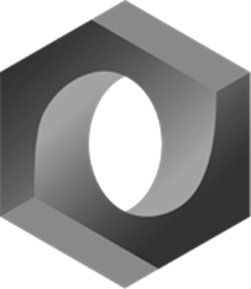 The Seif Protocol
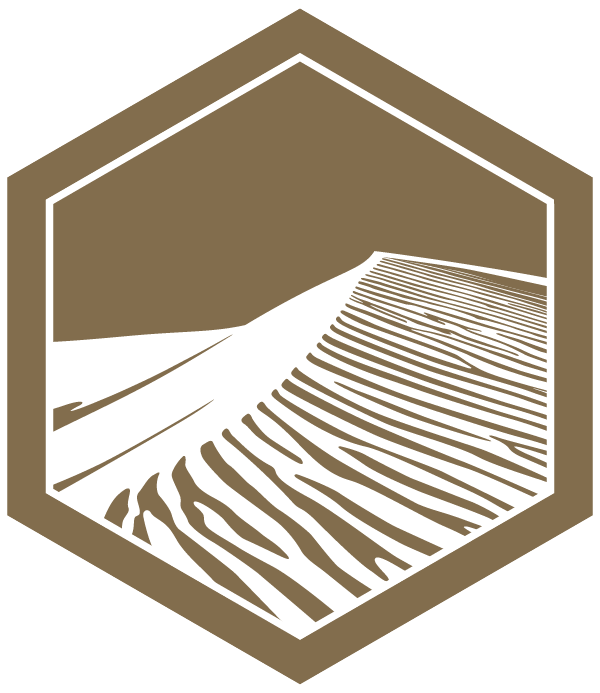 KIM
Byte oriented character/integer encoding.
Seventh bit continuation.
nota
JSON-like binary encoding with blobs and private process addresses
The Procession Protocol does not care what languages the programs are written in.
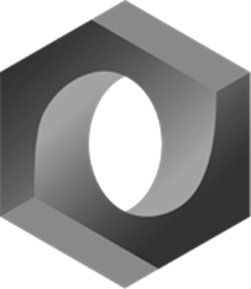 The Programming Paradigms
0.  Von Neumann architecture
1.  Symbolic programming
2.  High level language
3.  Structured programming
4.  Object oriented programming
Functional programming

The program runs in a single machine.
The Programming Paradigms
0.  Von Neumann architecture
1.  Symbolic programming
2.  High level language
3.  Structured programming
4.  Object oriented programming
Functional programming
Secure distributed programming [Procession]
Misty
Misty
Strictly speaking, a new programming language is not needed to enjoy the procession paradigm.

However, a new programming language can make it easier to think effectively in the new paradigm.

Misty is a transitional language, combining message passing with a functional language.
Misty
Transitional
 Industry likes little steps
 Hopefully, the result will not be as crappy as C++
 Take the best of current practice
 Expansion kit of Secure Communicating Process functionality
Misty
Influences

 JavaScript
 The Actor Model
 E
 Erlang
 Rebol
Misty
The concurrency model...
The communication model...
The security model...

...all come from a single mechanism.
Misty
A process runs a program in a machine.
A process communicates with other processes only by message passing.
There is no shared memory, even between processes in the same machine.
A process can create new processes in its own machine.
Every process has an unguessable private address.
If you have an process’s private address, you can send messages to that process.
Misty
Messages can contain private process addresses.
Processes can have state, which can change based on received messages.
Incoming messages are queued if necessary, delivered in arrival order.
A process will not be given the next message until it is done with the previous message.
Outgoing messages sent by a process will be held until it is done.
A process’s turn may be timesliced.
Acquiring private addresses
By creation: 
When a process creates a new process, it receives the new process’s private address.

By construction: 
A new process can be endowed with private process addresses when it is made.

By introduction: 
A process can receive messages containing private process addresses.
Robustness
Distributed programs have many more potential points of failure than stand alone programs.
Reasoning About Reliability
It is easiest to reason about a program when it is starting up.

It is hardest to reason about a program when it is failing unexpectantly.
Failure is always an option.
Fail to a known condition.
Worker
Worker
Worker
Worker
Worker
Worker
Worker
Worker
Worker
Worker
Worker
Worker
Worker
Worker
Worker
Performance
How hard the program is working

How long the program is waiting
Protocol Timing Diagram
A
B
Time
A: sequential(B, C, D)
A
B
C
D
A: flow(B, C, D)
A
B
C
D
A: pipeline(B, C, D)
A
B
C
D
A: parallel(B, C, D)
A
B
C
D
Proverbs
Securing online systems with offline certificates is fundamentally wrongheaded.
Strong cohesion and loose coupling.
Embrace messaging, do not hide from it.
The Law of Turns: Never wait. Never block.
Misty Road Map
Done
Misty Language Design
Tokenizer
Parser
DEC64
Parseq
Seif 0
Misty Road Map
Done
To Do
Misty Language Design
Tokenizer
Parser
DEC64
Parseq
Seif 0
Code Generator
Runtime and intrinsics
Process control
Procession Protocol
Patterns
Misty Road Map
Done
To Do
Misty Language Design
Tokenizer
Parser
DEC64
Parseq
Seif 0
Code Generator
Runtime and intrinsics
Process control
Procession Protocol
Patterns
https://Mistysystem.com/
Distributed Garbage Collection
Difficult, but not impossible
The Bejar Algorithm, US Patent 5991779.

There is a simple solution.
Cycles
DistributedCycles
Actors all the way downEverything is an actor
Dale Schumacher 
uFork 
https://github.com/organix/uFork 

Carl Hewitt
ActorScript